What do you think these pictures tell us about how the how the church began?

I think the pictures tell us…
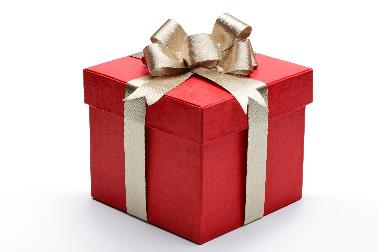 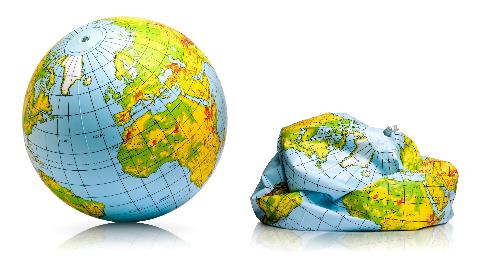 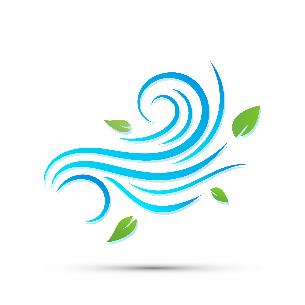 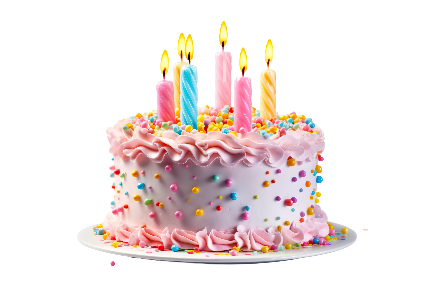 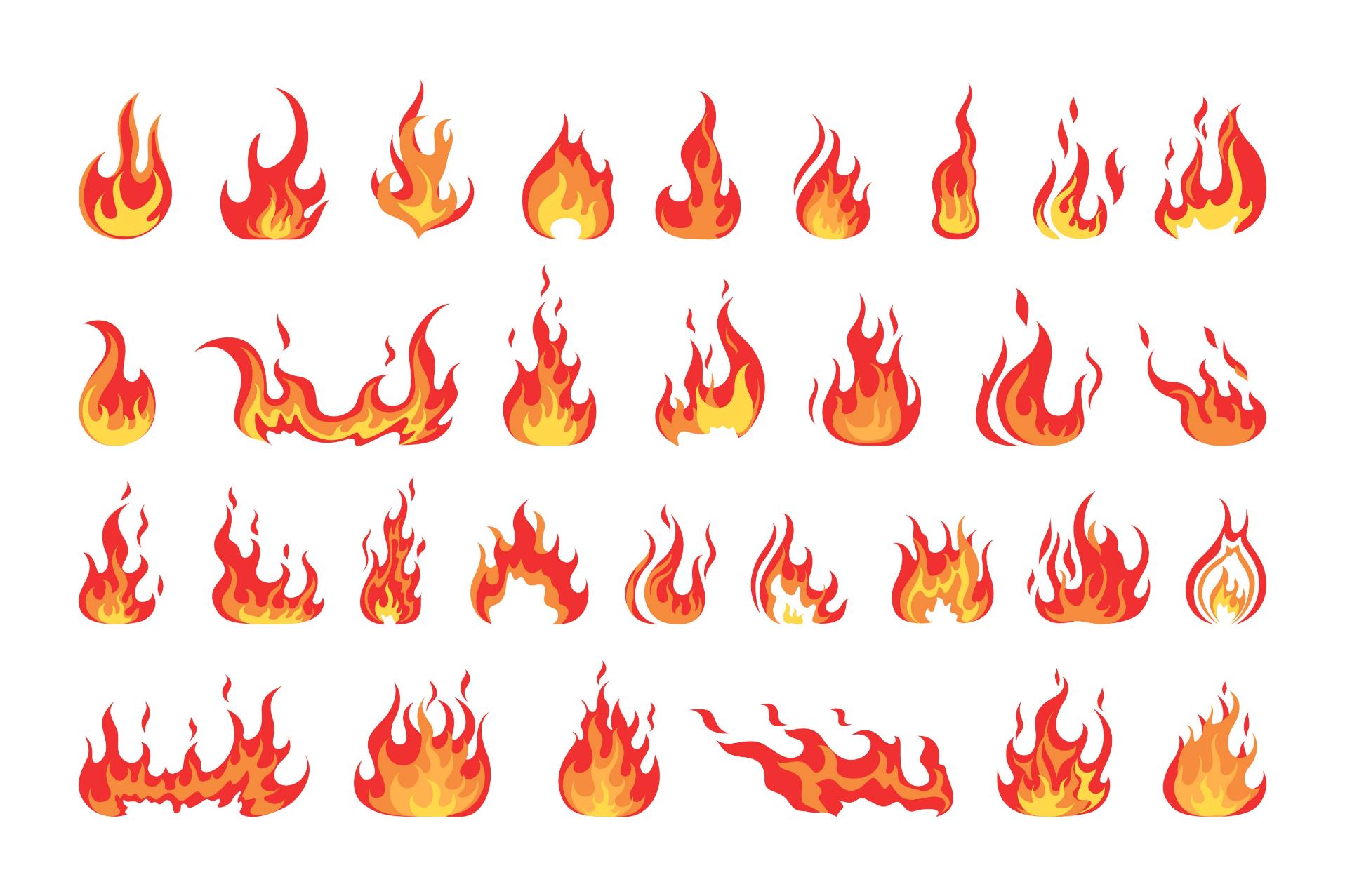